Program Year ’24 / Fiscal Year ‘25 
Kick-Off Webinar
August 8, 2024
Staff Introductions
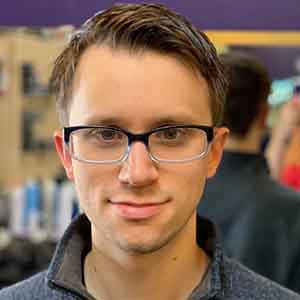 Oksana Klimova, M.Sc. Appl. Math
Director of Web Services
Brandon Lewis, MPH, CPH
Data Support Manager
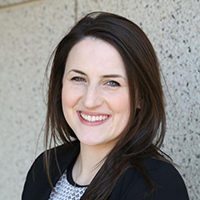 Jackie Czyzia, MPH
Director of MCH Engagement
Introductions - In Chat
What program type are you affiliated with (e.g., LEND, LEAH, PPC, UCEDD, etc.)? 

How many years have you worked with NIRS? 
If you could have any one superpower, what would it be and why?
Agenda
Celebrations
Announcements
NIRS System Updates
Upcoming Deadlines
DGIS Export/Import Timeline for LENDs, DBPs, LEAHs, PPCs
5-Year Closeout Report for UCEDDs
NCE Data Entry for UCEDDs
Q&A
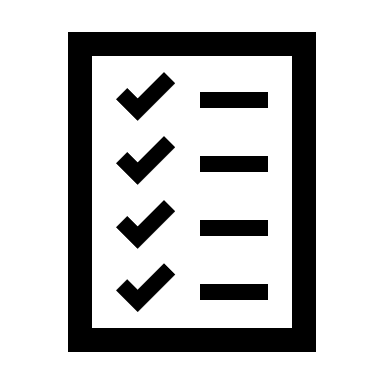 Celebrations
A warm welcome to new Data Coordinators 
2024 Reports Completed!
Autism CARES Module
UCEDD Annual 2024 PPR
TX Center for Disability Studies, UCEDD/LEND
Nina Zuna, Javier Sanchez
NJ Boggs UCEDD/LEND
Robyn Carroll, Ziba Arjmand
Any additional celebrations?
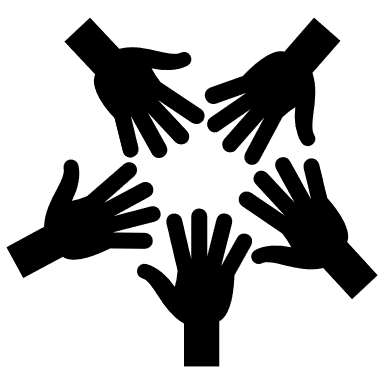 Announcements
NIRS testing completed. You may begin data entry for the current year.

Paper Forms will be available soon. The data dictionary for 2025 will also be updated soon. 

Resources: 
PY 2024 / FY 2025 NIRS Calendar
Guidebook on Managing User-Defined Fields
Guidebook on Surveying Former Trainees
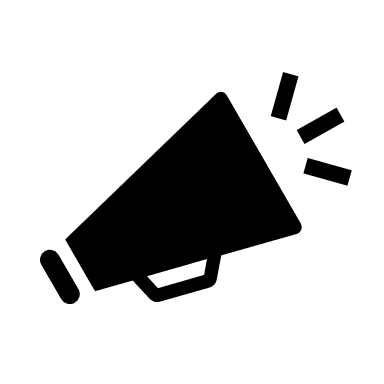 Announcements
Data Coordinator Quarterly Call Schedule for Fiscal Year 2025, August 1, 2024 – July 30, 2025
August 8, 2024: NIRS Kickoff Webinar (4:00 – 5:30 PM EST, zoom)
November 3, 2024: Annual Meeting (12:00 – 4:00 PM EST, in-person, Washington DC)
February 27, 2025: Quarterly Call (4:00 – 5:30 PM EST, zoom)
May 22, 2025: Quarterly Call (4:00 – 5:30 PM EST, zoom)

NIRS TA Help Desk Hours will resume in September. 
A calendar invite will be shared with the data coordinator’s listserv soon. 

Not sure if you are enrolled on the data coordinator’s listserv? Visit this link to enroll.
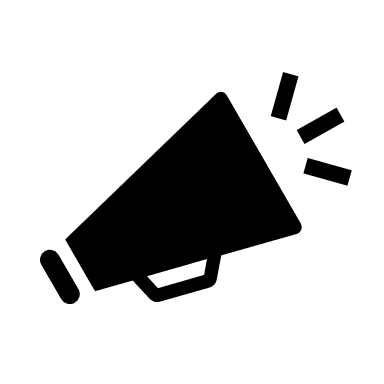 Upcoming Webinars
MCHB's 2024 DGIS Redesign Webinar for DMCHWD Grantees
Why: The purpose of this webinar is to review major changes to Discretionary Grants Information System (DGIS) forms for Division of MCH Workforce Development Grantees (DMCHWD).
Who: MCHB grantees and their evaluation specialists
When: Thursday, August 15, 2024, 2:30 PM – 3:30 PM EST
How: Join the Zoom link below:  https://us06web.zoom.us/meeting/register/tZMuduqhqT0oHNG-NURFb1qwRV9XBi3rN2yn
Upcoming Webinars
We encourage Data Coordinators to visit the DGIS webpage to watch a short overview video, familiarize yourself with the updated forms themselves, and find answers about the update via the Frequently Asked Questions (FAQ).
AUCD is hosting a separate workshop to walk through form changes in NIRS. 
Why: The purpose of this workshop is to review changes in NIRS forms to assist Programs in new data entry requirements and to answer questions. 
Who: MCHB grantees and ACL grantees (LEND, LEAH, PPC, DBP, and UCEDD) 
When: Thursday August 22, 2024, 2:00 PM EST – 4:00 PM EST
How: A registration form will be shared with the data coordinator’s listserv soon.
Demonstration on New NIRS Features
NIRS System Updates
For UCEDDs: Sexual Orientation and Gender Identity options are viewable in the Trainee’s dataset. 
Trainee Main Record form
Trainee Short-term form
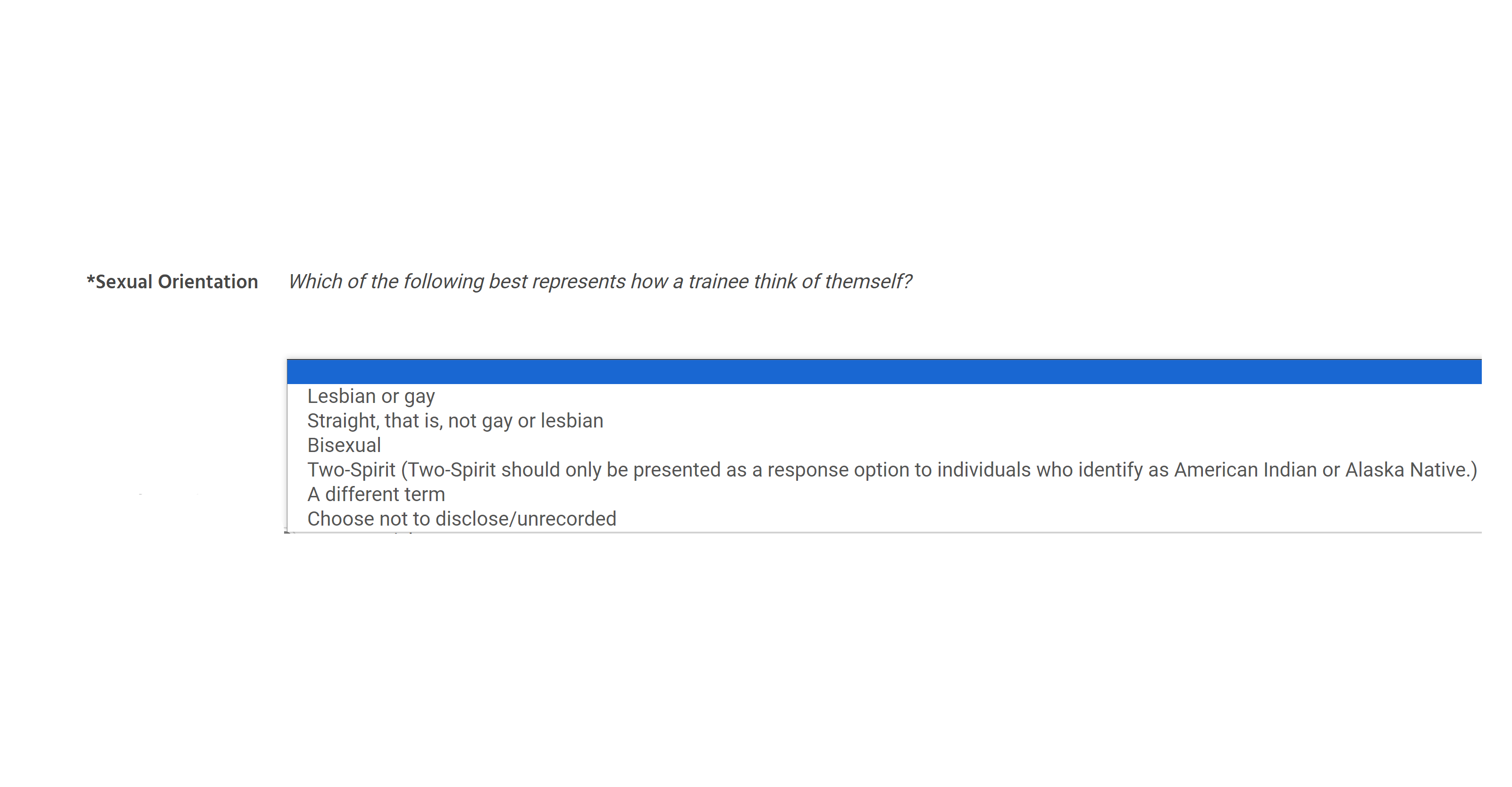 NIRS System Updates
For UCEDDs: The UCEDD Annual PPR Part 6 on Demographic data reflects the changes in Sexual Orientation and Gender Identity. 
Options are viewable via the Admin dataset, Program Performance Report (PPR). Select the “Edit” option next to the 2025 PPR. Edit Part 6 on Demographic data. 
Centers should manually enter responses based on data entered on their UCEDD trainees entered in the Trainees dataset. 




The Sexual Orientation and Gender Identity options will be integrated into the UCEDD Annual PPR in FY 2026.
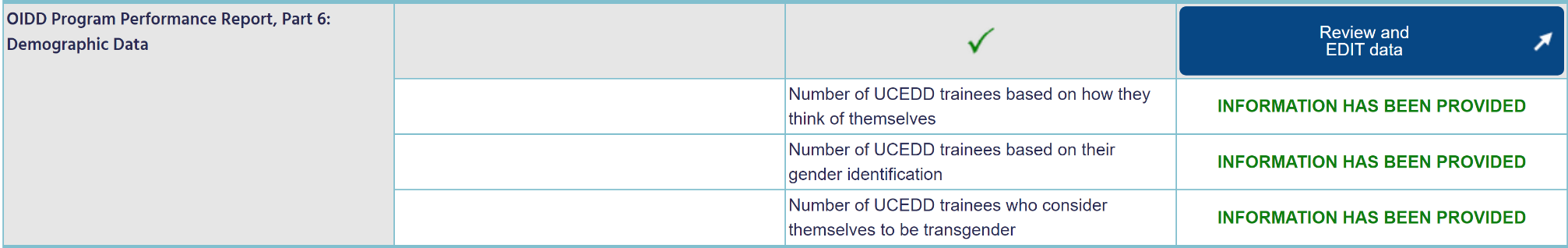 NIRS Data Export Schedule to MCHB EHB
If you are participating in the export: 
The export is planned for August, and your NIRS data is uploaded into MCHB’s Electronic Handbook (EHB) in early September. 
MCHB will ensure all grantees participating in the export have performance reports in an “In Progress” status in the EHB before the import begins. 
After the import is completed, MCHB will notify grantees that the data transfer is completed. 
You should then log into the EHB, review your data, and complete additional sections of the report in EHB.
UCEDD Five-Year Closeout Report Schedule
Five-Year Final Closeout Report due October 28, 2024
3 Centers + 6 Centers with NCE from last year
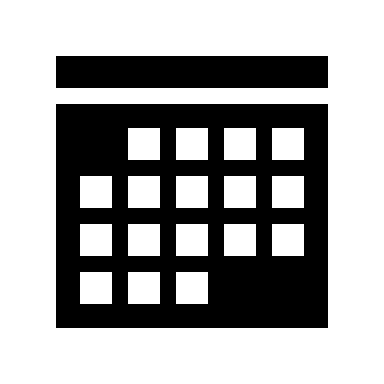 NIRS reporting for UCEDD with No-Cost Extension (NCE)
Complete data entry by October 1, 2024. 
To include Projects, Activities, and Product records in your No-Cost Extension:
Use the custom field at the bottom of the form: “Include record in No-Cost Extension (NCE) For:" 
Select “FY2023 (July 1, 2022 – June 30, 2023)” 
All Centers with NCEs from FY 2023 will see this field at the bottom of the page in NIRS. 
If your Center received a NCE in FY 2023, but the field is missing in the projects, activities, or products datasets, please contact NIRS@aucd.org.
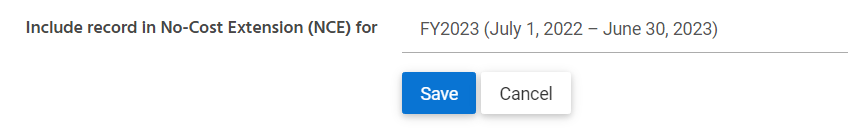 Questions & Answers
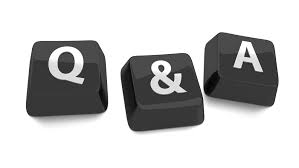 Survey: https://www.surveymonkey.com/r/2025NIRSkickoff








View the recording and slide deck here:
https://www.aucd.org/event/nirs-kickoff-webinar
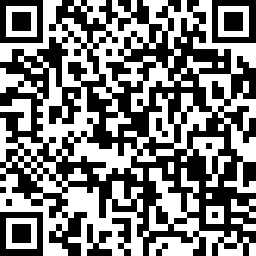 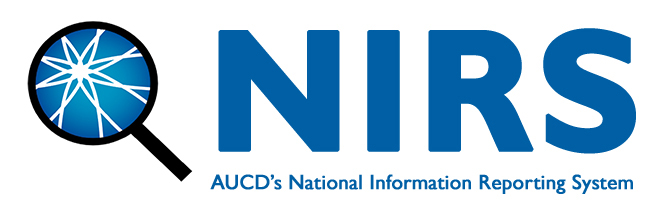 Contact: nirs@aucd.org 
 


This presentation was funded by Administration for Community Living contract #75P00121C00057, and by Health Resources and Services Administration cooperative agreement #5UA5MC11068‐14‐00. The contents do not necessarily reflect the views or policies of the Administration on Community Living, Health Resources and Services Administration, US Department of Health and Human Services, or the US Government.
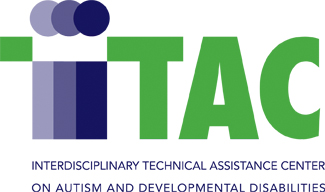 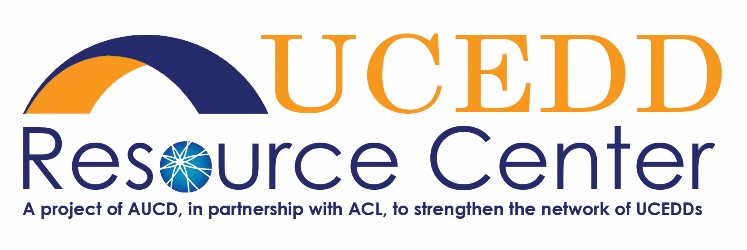